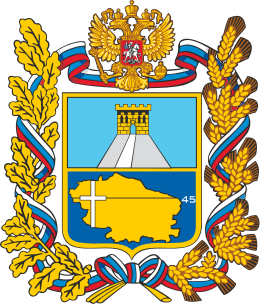 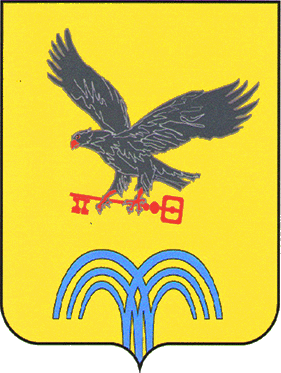 ПРЕЗЕНТАЦИЯ
на тему 
«Городская среда - мой выбор»
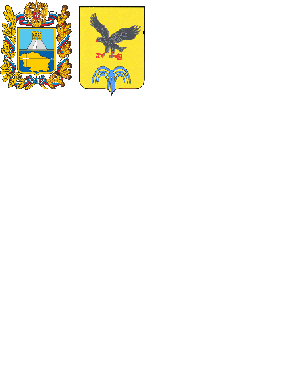 «Городская среда - мой выбор»
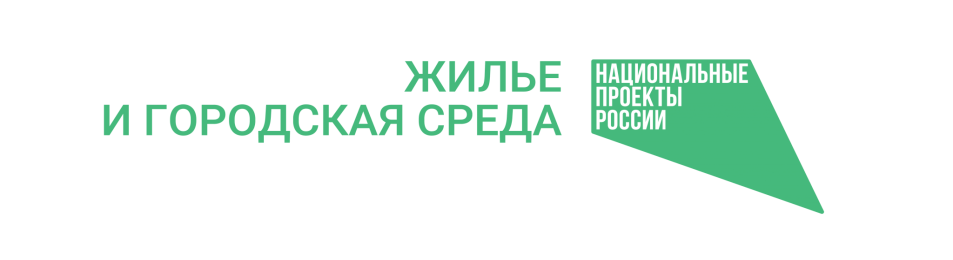 Федеральный проект «Формирование комфортной городской среды»: предполагает реализацию комплексных проектов развития городской среды для создания достойных условий жизни граждан и конкурентоспособных городов. Проекты будут отбираться на конкурсной основе. Важнейшими критериями их оценки станет влияние на социально-экономическое развитие конкретного города, региона и страны в целом. Принципиальным условием остается максимальное вовлечение граждан в решение вопросов городского развития, в том числе с широким использованием цифровых технологий.
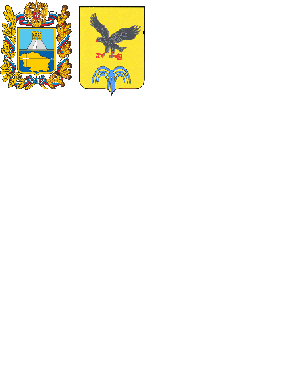 «Городская среда - мой выбор»
Мемориал «Огонь Вечной Славы» (город Минеральные Воды) стал одним из первых объектов на территории Минераловодского городского округа, благоустройство которого прошло в рамках проекта «Формирование комфортной городской среды» в 2017 году. На 9 000 кв. м. территории, прилегающей к Мемориалу и зданию Поста №1, заменили плитку, бордюры, скамейки, урны, а также обновили уличное освещение.
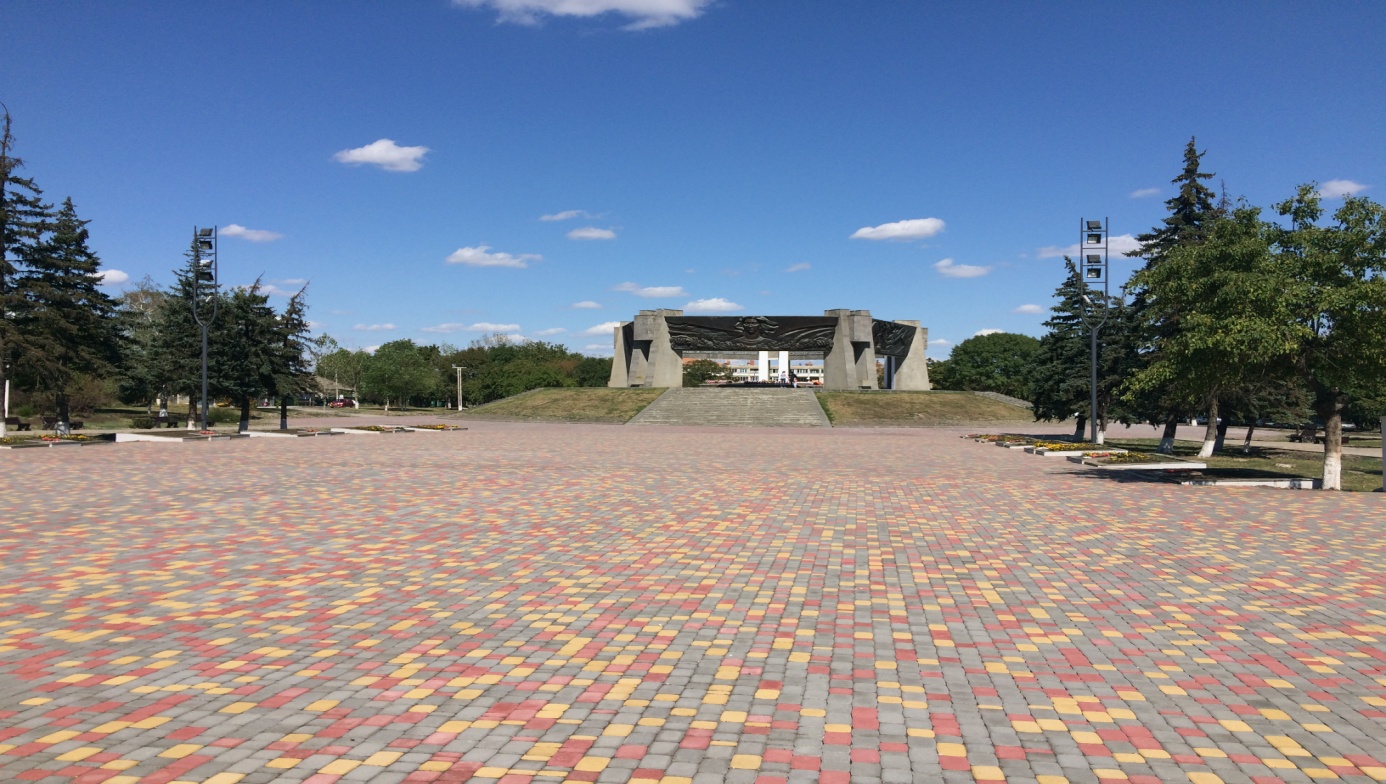 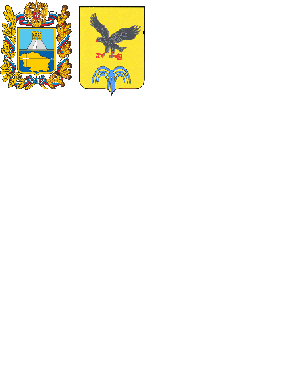 «Городская среда - мой выбор»
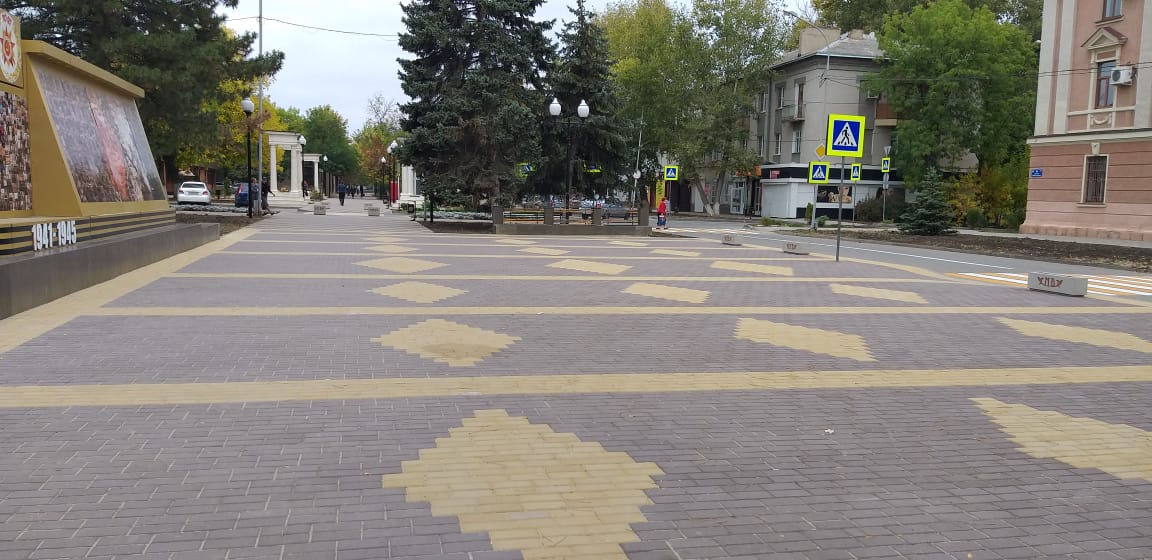 В 2018 году в рамках проекта в порядок приведена минераловодская аллея Карла Маркса в городе Минеральные Воды. После благоустройства аллея стала более живописной: на алее протяженностью более километра установлены 55 новых скамеек, 55 урн, 25 цветочных вазонов и 120 торшеров. Пешеходная зона площадью около 8 тысяч кв. м уложена новой тротуарной плиткой,  установлены более 2, 5 тысяч метров бордюров. Кроме того, заасфальтированы парковочные «карманы»  площадью свыше 600 кв. м.
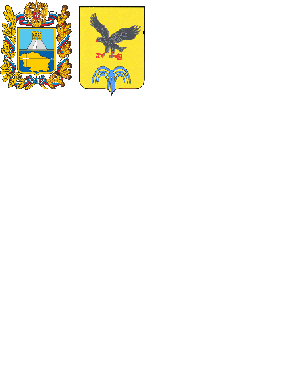 «Городская среда - мой выбор»
В 2019 году благоустройство Городского парка и аллеи на пр. Карла Маркса (2 очередь). Данный объект был отобран минераловодцами в числе первоочередных проектов.
Площадь общественной территории Городского парка города Минеральные Воды составляет 27361 м2. Пешеходная зона площадью 8200 кв. м уложена новой тротуарной плиткой. Заменено ограждение, вход украсила новая колоннада. На территории парка обустроены игровая и спортивная площадка, установлены тренажеры, 2 беседки, 50 скамеек со спинками и 50 урн, установлено 115 светильников.
На территории перед входом в парк благоустроена городская площадь (аллея проспект Карла Маркса (2 очередь) города Минеральные Воды) площадью 9880 кв. м. Здесь заменены дорожные бортовые камни, обустроены тротуары из брусчатки, установлены скамейки, урны и вазоны, установлено наружное освещение. Обустроен светомузыкальный фонтан.
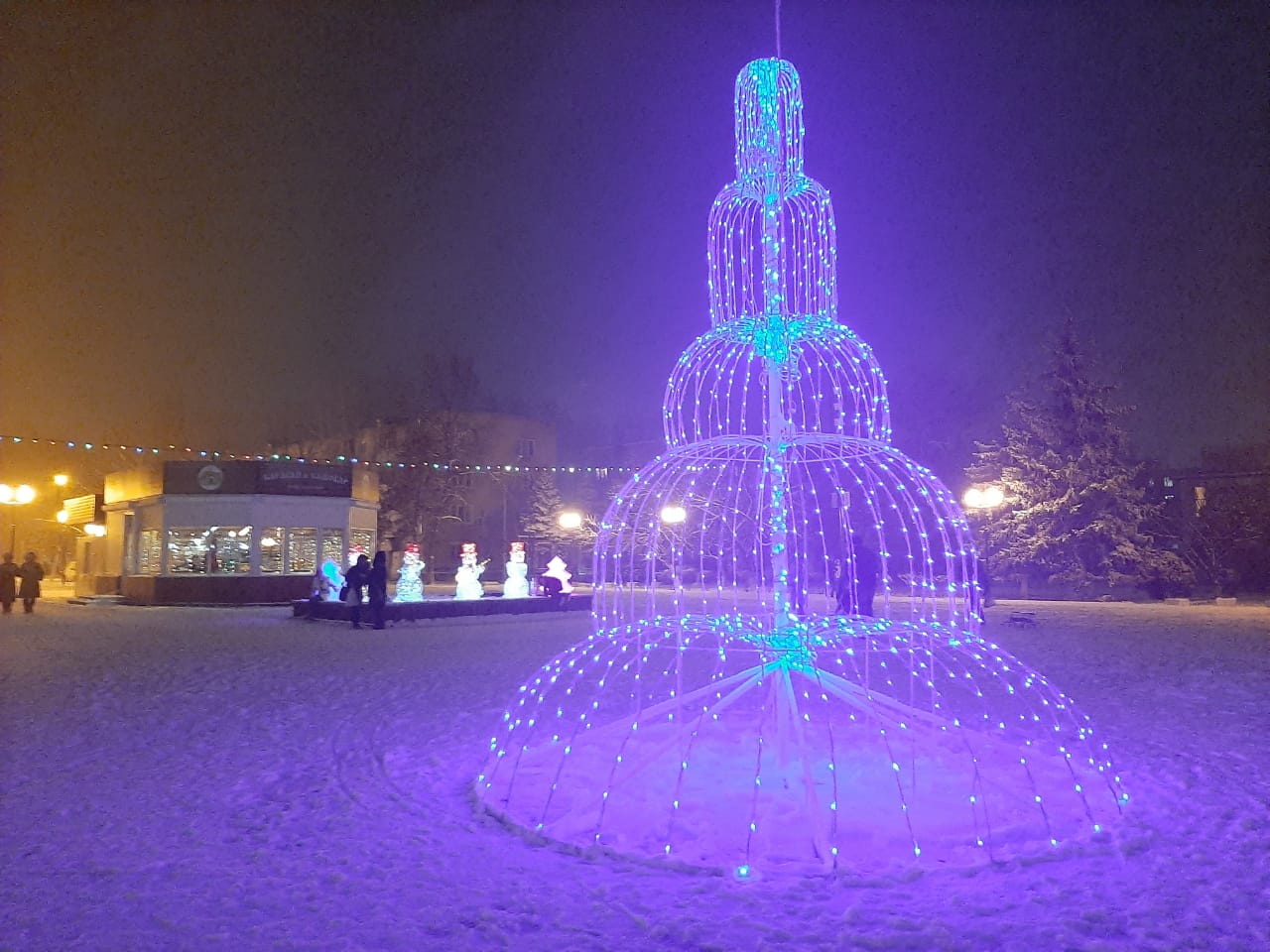 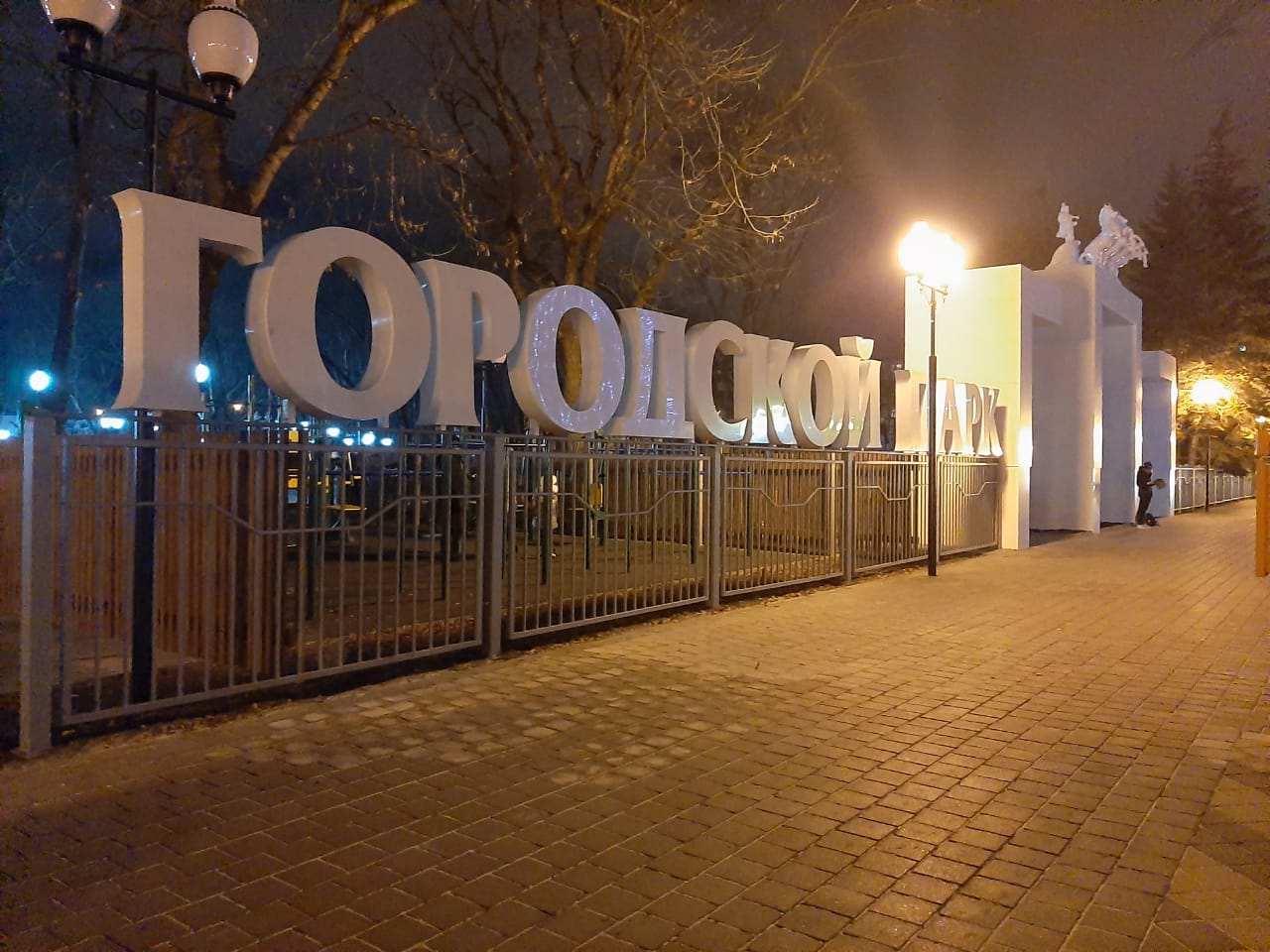 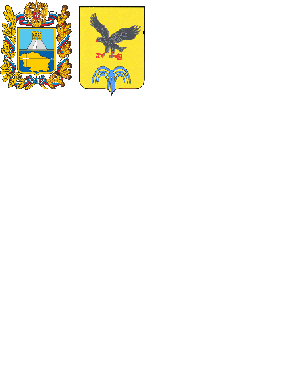 «Городская среда - мой выбор»
В 2020 году благоустроен сквер «Дружба» (район 4 км г. Минеральные Воды) площадью 5313 кв. м. Объект включает в себя доступную среду для проведения праздничных, культурно-массовых мероприятий, ярмарок, выставок, зоны занятия спортом, детские развлекательные комплексы, устройство территории для выгула собак, обустройство территории сквера освещением, тротуарами, велосипедной дорожкой, скамейками и урнами. Проект по формированию комфортной городской среды позволил вдохнуть новую жизнь в эту территорию. Здесь созданы велотриал, скейтпарк, детская площадка, установлены спортивные тренажёры. Модернизировано освещение, разбиты цветники, отремонтированы дорожки, заменены другие элементы парковой инфраструктуры.
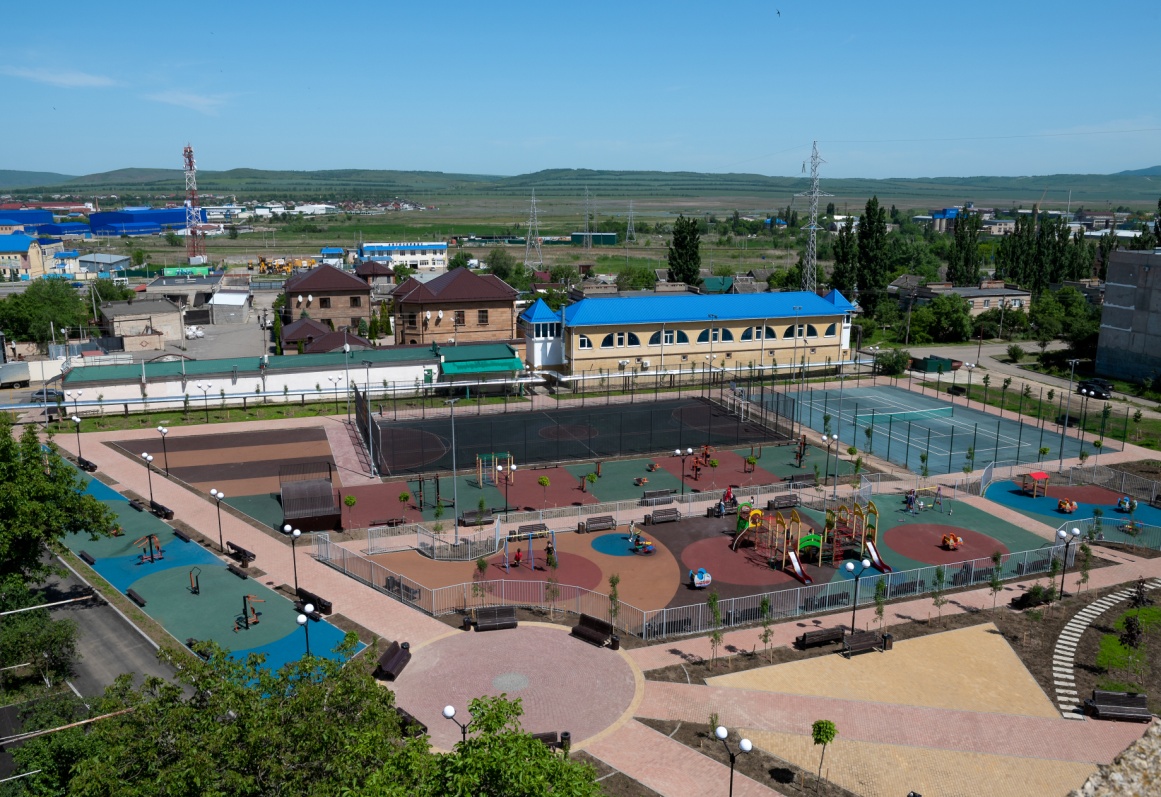 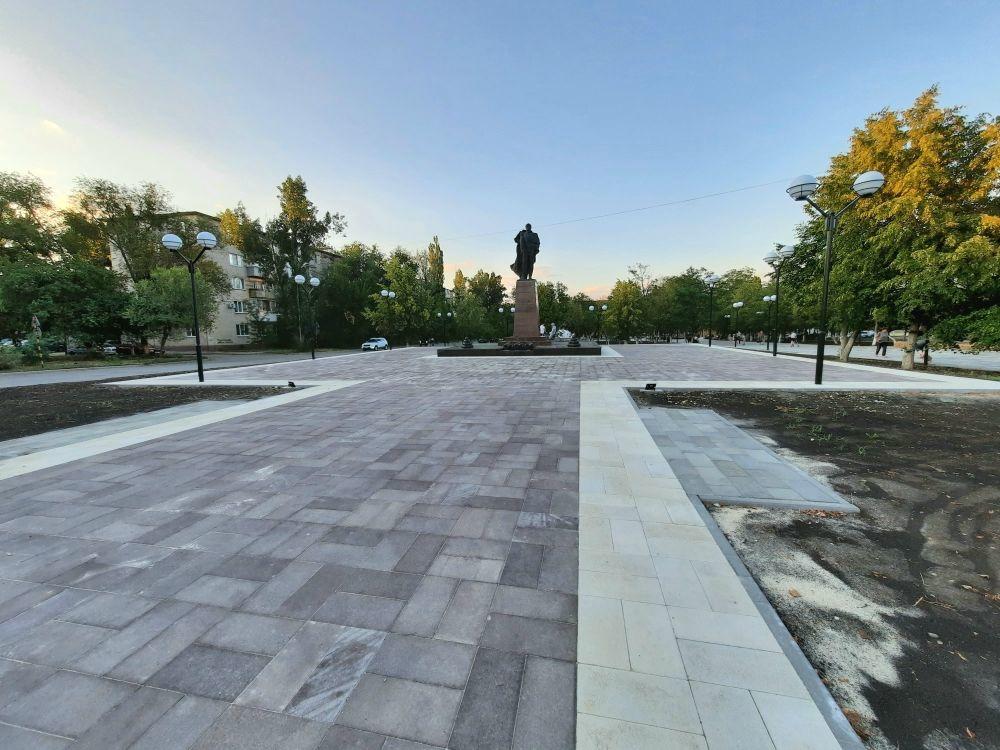 В 2020 году также благоустроен сквер «Надежда»                             (г. Минеральные Воды). На площади 10950 кв. м полностью обновлена тротуарная плитка, отремонтирован существующий фонтан с установкой современной подсветки, обустроена сцена для общегородских мероприятий, благоустроены пешеходные зоны и зоны для отдыха, установлены современные спортивные и детские площадки, а также малые архитектурные формы. Также отремонтирован памятник генералу Ермолову. Для любителей спорта, а в частности воркаута, обустроена спортивная площадка. Для детей разных возрастов имеется игровая площадка с качелями.
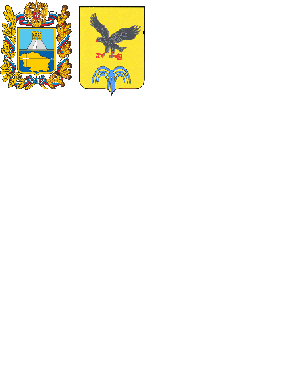 «Городская среда - мой выбор»
В 2021 году выполнены работы по благоустройству привокзальной площади и прилегающей к ней территории в                  г. Минеральные Воды». Привокзальная площадь расположена около станции «Минеральные Воды» и является воротами Кавказских Минеральных Вод. На территории имеется памятник советскому солдату.
Результат реализации проекта – предусмотрена зона отдыха и ожидания пассажиров, места для прогулок населения города Минеральные Воды и гостей Кавказских Минеральных Вод. Территория украшена контрастными яркими цветами, появились новые пешеходные дорожки, для которых использовать новое мощение с применением современных технологий изготовления плитки, расположились стилизованные малые архитектурные формы, предназначенные для размещения в общественных пространствах и ландшафтных территориях. Установлена скульптуры «Паровоз» и «Старый велосипед», большие уличные шахматы и программно-аппаратный комплекс «Умный город».
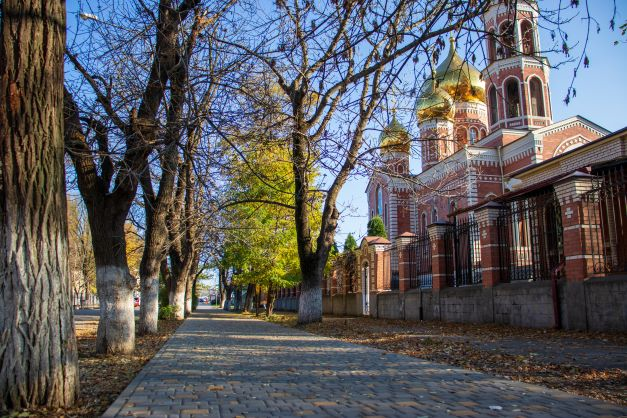 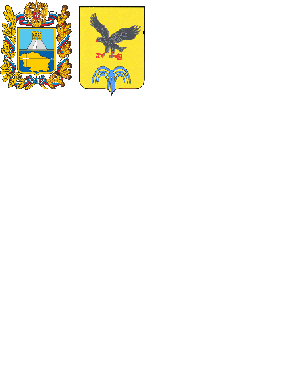 «Городская среда - мой выбор»
В 2022 году для голосования по отбору общественных территорий, подлежащих в рамках реализации приоритетного проекта «Формирование городской среды» благоустройству в первоочередном порядке в 2023 году вынесено три территории:
	1. Сквер по ул. Яблоневая в х.Красный Пахарь;
	2. Зона отдыха по ул. Новотерская п. Новотерский .
Голосование пройдет с 15 апреля по 30 мая 2022 года на общероссийской платформе по формированию комфортной городской среды. https://za.gorodsreda.ru
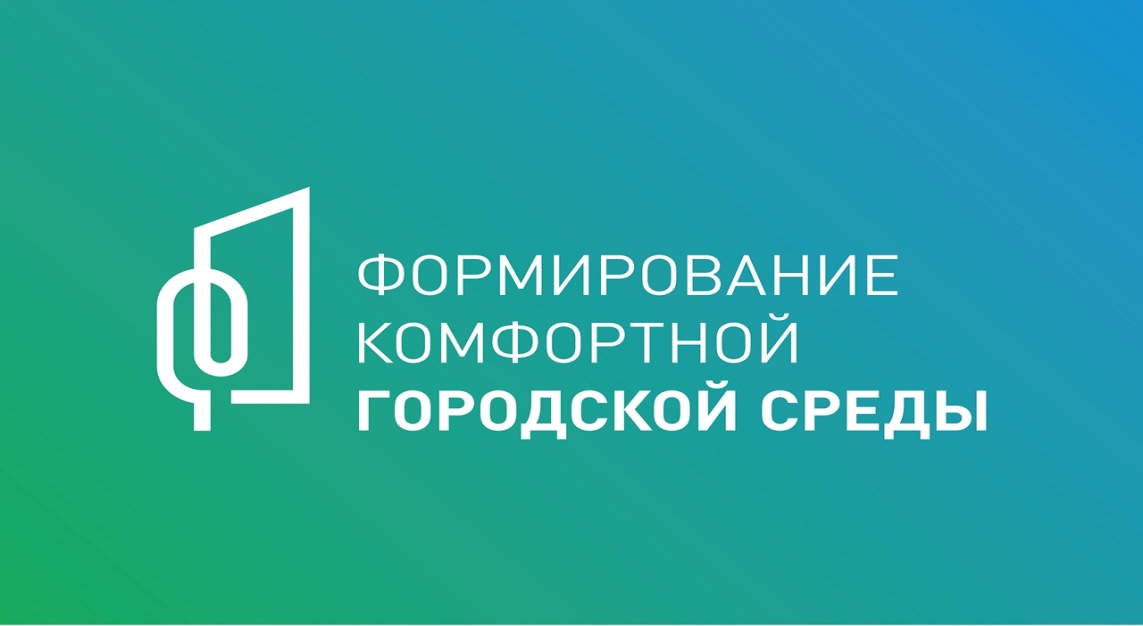 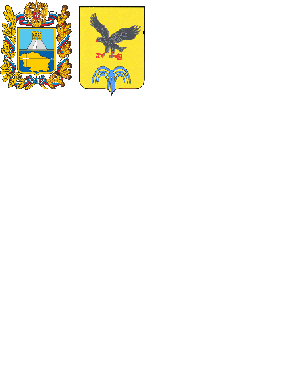 «Городская среда - мой выбор»
Зона отдыха по ул. Новотерская п. Новотерский.
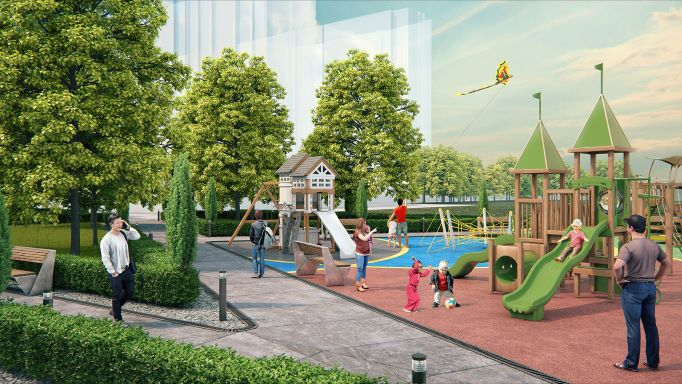 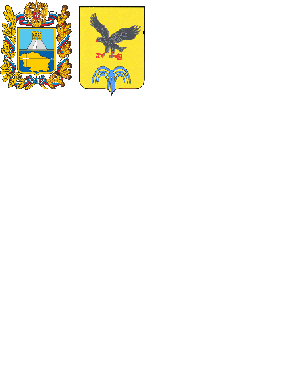 «Городская среда - мой выбор»
Сквер по ул. Яблоневая в х.Красный Пахарь.
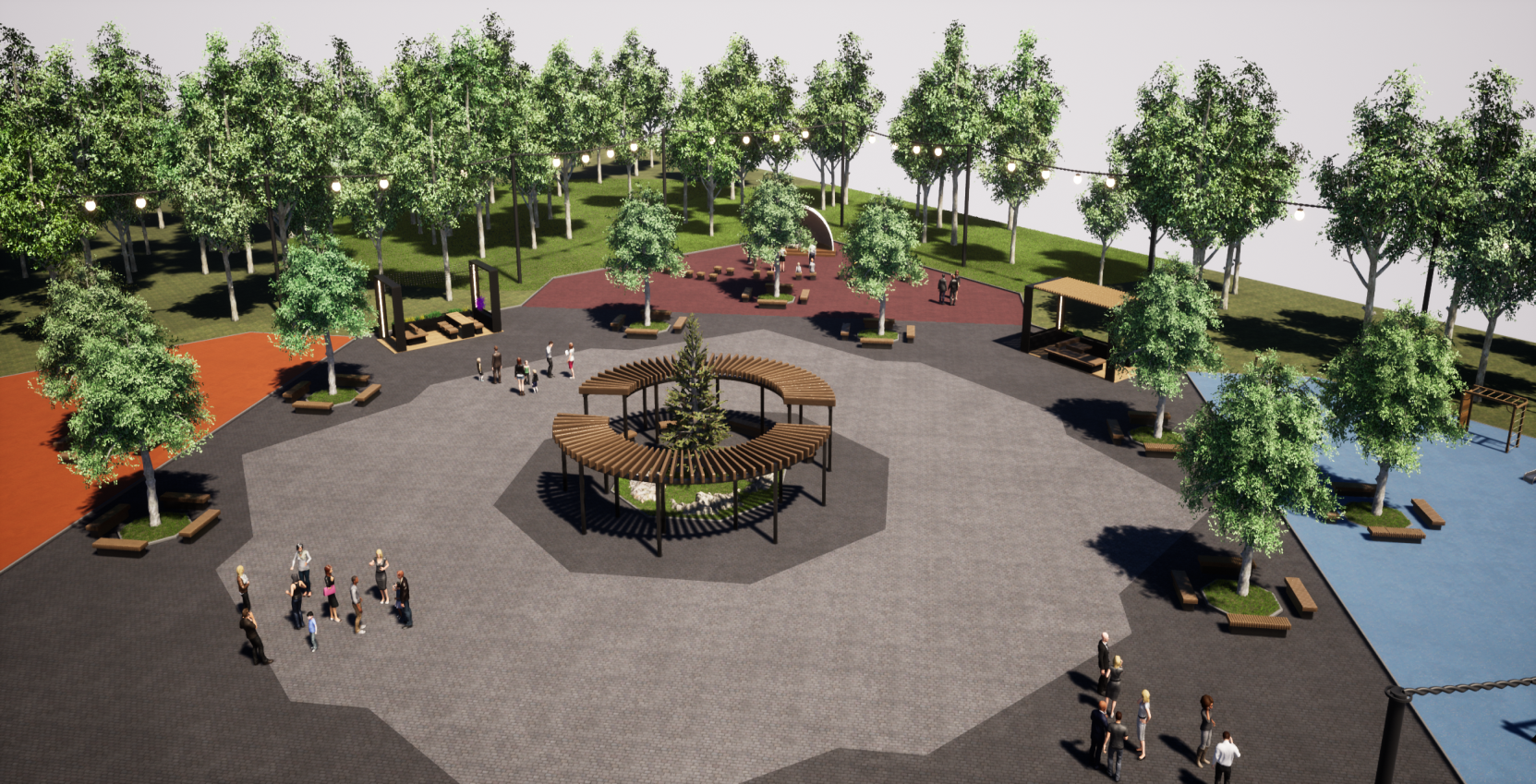 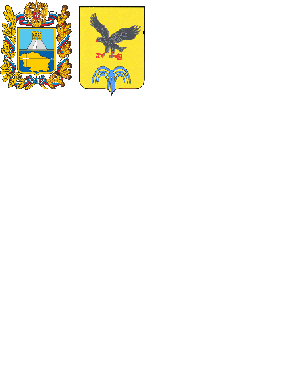 «Городская среда - мой выбор»
Проголосовать можно с 15 апреля по 30 мая 2022 г. на специальной цифровой платформе (https://26.gorodsreda.ru/) 
Минимальный возраст гражданина, допущенного до голосования, — 14 лет.
Каждый участник голосования может выбрать одну территорию благоустройства относительно адреса проживания, указанного при регистрации.
ПОСЛЕДОВАТЕЛЬНОСТЬ 
ОНЛАЙН-ГОЛОСОВАНИЯ
1. Выберите свое муниципальное образование, ознакомьтесь со списком объектов для голосования.
2. Войдите через Госуслуги или зарегистрируйтесь, указав в форме регистрации ваши фамилию, имя, отчество, дату рождения, место проживания, адрес электронной почты, подтвердите номер телефона.
3. Выберите из списка общественную территорию, которая, по вашему мнению, должна быть благоустроена в первую очередь. Результаты голосования будут опубликованы на сайте после завершения голосования.
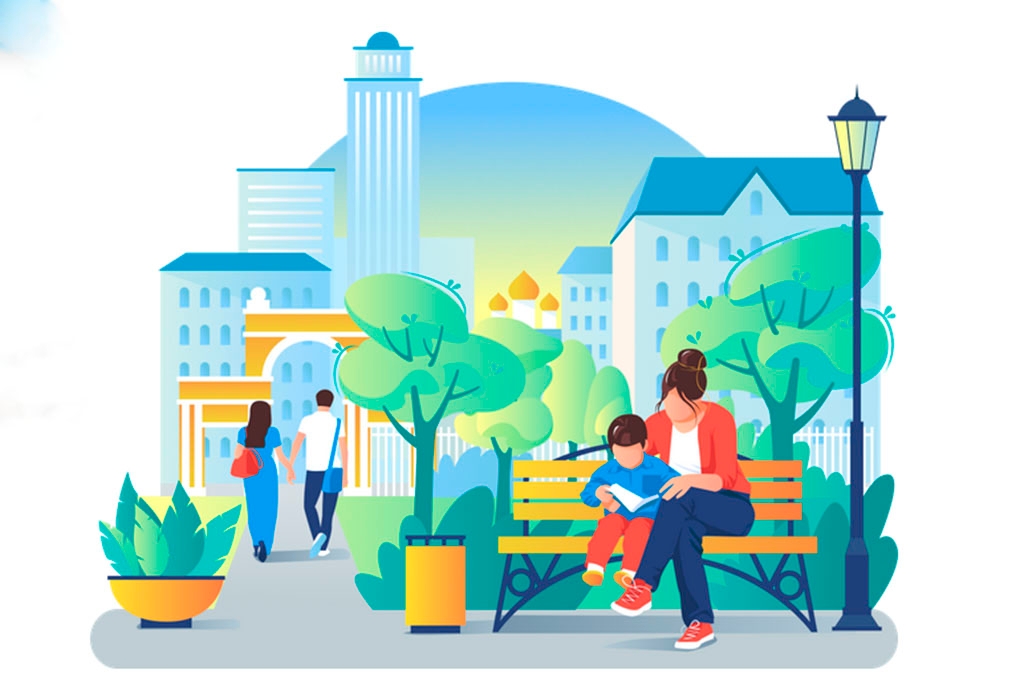